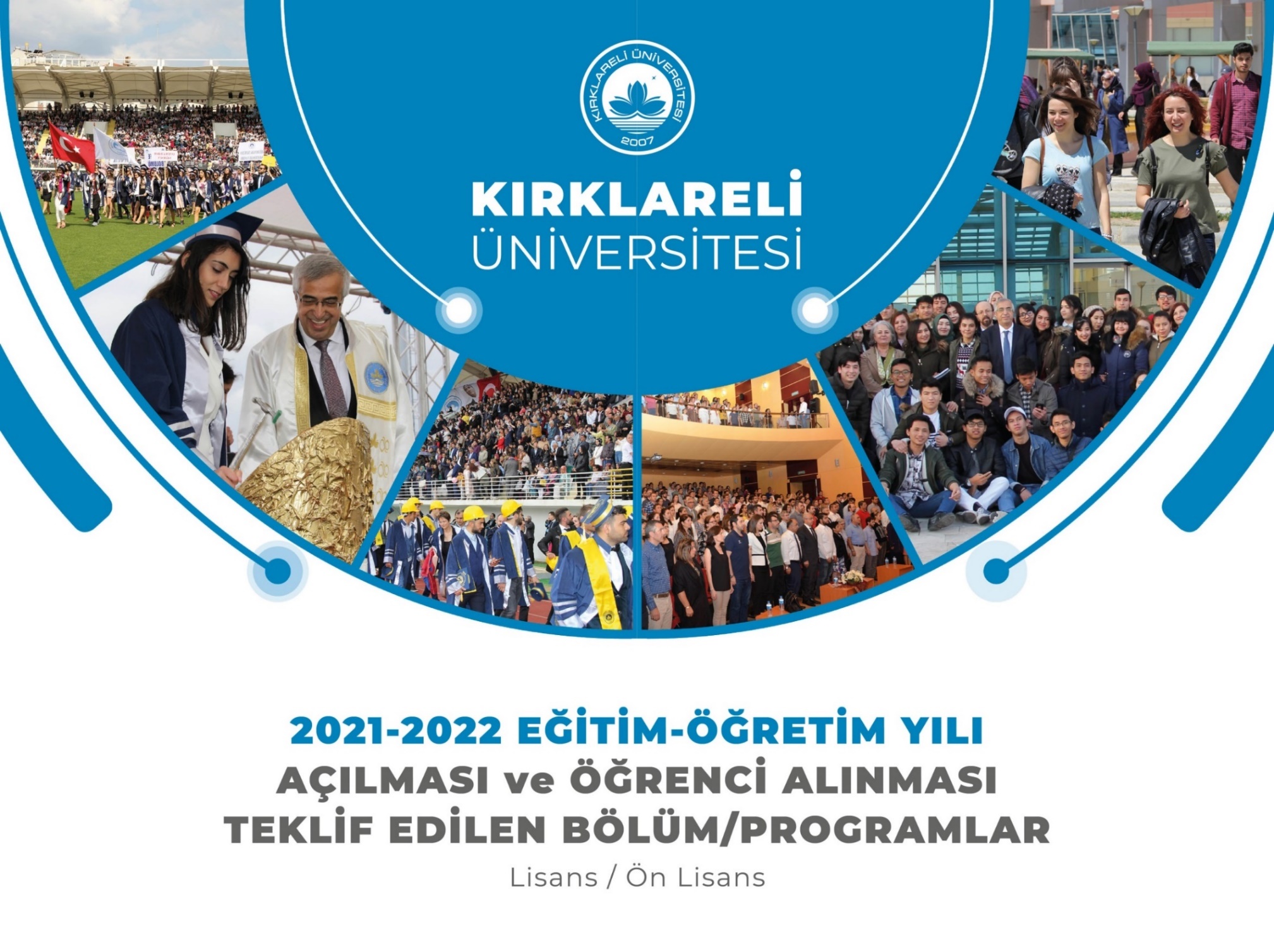 Kariyer Merkezi
ÜNİVERSİTE TERCİH DÖNEMİ TANITIMI-2023
KARİYER DESTEK HİZMETLERİ
Kariyer Destek Hizmetleri
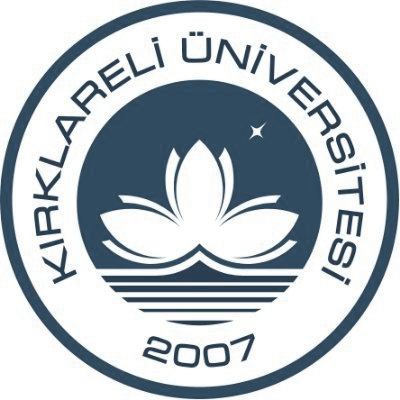 Kariyer destek hizmeti nedir, kimlerfaydalanabilir? 
Kariyer Destek Hizmetleri, öğrenci ve mezunlarımızın istihdam başta olmak üzere çeşitli alanlarda becerilerini geliştirmek için üniversitemizin sunduğu destekleyici hizmetlerden biridir.
Kırklareli Üniversitesinin bütün öğrenci ve mezunları faydalanabilmektedir.
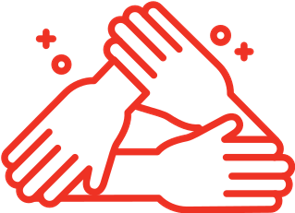 Destekleyici
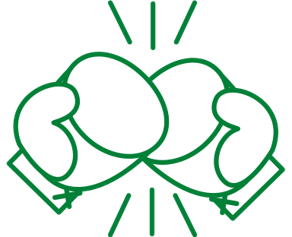 Ekstra Zaman/Çaba
X
Ders, Zorunlu?
Bütün hizmetlerimiz ÜCRETSİZDİR
KIRKLARELİ ÜNİVERSİTESİ 
KARİYER UYGULAMA VE ARAŞTIRMA MERKEZİ
Kariyer Destek Hizmetleri
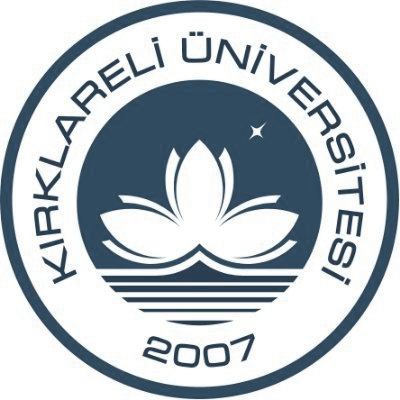 Hangi kariyer destek hizmetlerimiz var? 
Eğitimler
Bireysel Kariyer Planlama Eğitimleri: Meslek-Kişilik uyumu testi, Kariyer hedefi belirleme, SWOT analizi, Özgeçmiş, ön yazı ve motivasyon mektubu, Mülakat teknikleri ve iş görüşmesi
İnce Beceri Eğitimleri: Etkili iletişim teknikleri ve beden dili, Çatışma Yönetimi, Problem Çözme, Topluluk önünde konuşma ve sunum becerisi, Zaman yönetimi 
Tasarım Odaklı Düşünme Eğitimi
Kariyer Danışmanlığı: Eğitimle çözülemeyecek derecede özel kariyer problemleriniz için bireysel kariyer danışmanlığı ya da 8-12 kişilik gruplar halinde grup kariyer danışmanlığı hizmeti verilmektedir.
Kariyer Günleri ve Kariyer Fuarı: Kariyer fuarında işverenlerin İnsan Kaynakları uzmanları gün boyunca öğrencilerimizle buluşmaktadır. Kariyer günlerinde seminerler, atölye çalışmaları..vb. düzenlenir. 15-18 Mayıs 2023 tarihlerinde yapılan kariyer günlerinde 87 etkinlik düzenlenmiş olup bu etkinliklere alanında profesyonel 107 konuşmacı katılmıştır. 2022 yılında düzenlenen Trakya Bölgesel Kariyer Fuarı’na ise 300 işveren katılmıştır.
Mezun Kürsüsü: Mezun öğrencilerimizle mevcut öğrencilerimizi buluşturan bir etkinliktir. Amacı tecrübe paylaşımı olan bu etkinlik sayesinde üniversite ile öğrenci/mezun arasında bağ, KLÜ’lü olmaya dair bilinç ve kimlik oluşturulması hedeflenmektedir. 2023 Mayıs ayında yapılan 35 Mezun Kürsüsü etkinliğine 61 mezunumuz katılmıştır.
Teknik Geziler: Öğrencilerimizin mezuniyet sonrası çalışacakları ortamı daha yakından tanımalarını sağlayan;
 2021- 2022 Eğitim-Öğretim Yılı Bahar döneminde 16 adet teknik gezi ile 17 işveren,
  2022 – 2023 Eğitim-Öğretim Yılı Güz döneminde 16 adet teknik gezi ile 21 işveren ziyaret edilmiştir.
KIRKLARELİ ÜNİVERSİTESİ 
KARİYER UYGULAMA VE ARAŞTIRMA MERKEZİ
Kariyer Destek Hizmetleri
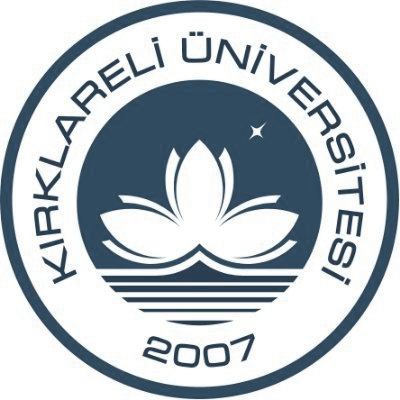 Hangi kariyer destek hizmetlerimiz var? 
Kariyer Planlama Dersi: Cumhurbaşkanlığı İnsan Kaynakları Ofisi tarafından önerilen ve Kırklareli Üniversitesi Senatosu tarafından Lisans 3. sınıflara seçmeli ders olarak okutulması uygun görülen bir derstir. Kariyer Merkezi de ders içeriğine belirli zamanlarda dahil olmaktadır. Dersin videoları ytnk.tv üzerinden derse kayıtlı öğrenciler tarafından izlenebilmektedir. 
Yenilikçilik Girişimcilik: Merkezimiz bünyesinde faaliyet gösteren Girişimcilik ve Yenilikçilik Ofisi tarafından Güz 2022 döneminden itibaren girişimcilik ve yenilikçilik temalı eğitimler ve etkinlikler düzenlenmeye başlamıştır.
İş İlanları ve Staj Danışmanlığı: Aşağıda yer alan faaliyetler Cumhurbaşkanlığı İnsan Kaynakları Ofisi tarafından öğrenci ve mezunların hizmetine sunulmuş olup, Üniversitemizde bu sistemlerin yürütücülüğünü Kariyer Merkezimiz yapmaktadır. 
Ulusal Staj Programı: Fırsat eşitliği çerçevesinde ve liyakat esaslarına uygun olarak kamu kurumları ve özel sektör kuruluşlarınca sunulan staj olanaklarından faydalanmasını sağlamak adına başlatılmış bir programdır. Sisteme kayıtlı tüm kamu kurum ve kuruluşları ile gönüllü özel sektör işverenleri tarafından başvuru yapan öğrencilere staj teklifi gönderilmektedir. Bu hizmetimizle ilgili sayılar aşağıda yer almaktadır.



yetenekkapisi.org: İş ve staj ilanları ile Türkiye genelinde düzenlenen eğitimleri takip edebilir, ödüllü proje yarışmalarına katılabilirsiniz.
kariyerkapisi.cbiko.gov.tr: Kamu iş ilanlarını takip edebilir, Ulusal 
Staj Programına başvuru yapabilirsiniz.
2022 yılında 2602 öğrencimiz başvurmuş. 1056 öğrencimiz staj yapmıştır. 31 öğrenci ise işveren olarak Üniversitemizde stajyer olarak 20 iş günü staj yapmıştır.
2023 yılında ise 3070 öğrencimiz başvurmuş. Şu ana kadar 1303 öğrencimiz stajlarına devam etmektedir. Staj teklif süreci 31 Aralık 2023 tarihine kadar sürecektir. Ayrıca 36 öğrenci Üniversitemizde 30 iş günü staj yapmaktadır.
KIRKLARELİ ÜNİVERSİTESİ 
KARİYER UYGULAMA VE ARAŞTIRMA MERKEZİ